Subsistema de Gestión Ambiental
Cero Papel
Uso Correcto del Mueble de la Impresora
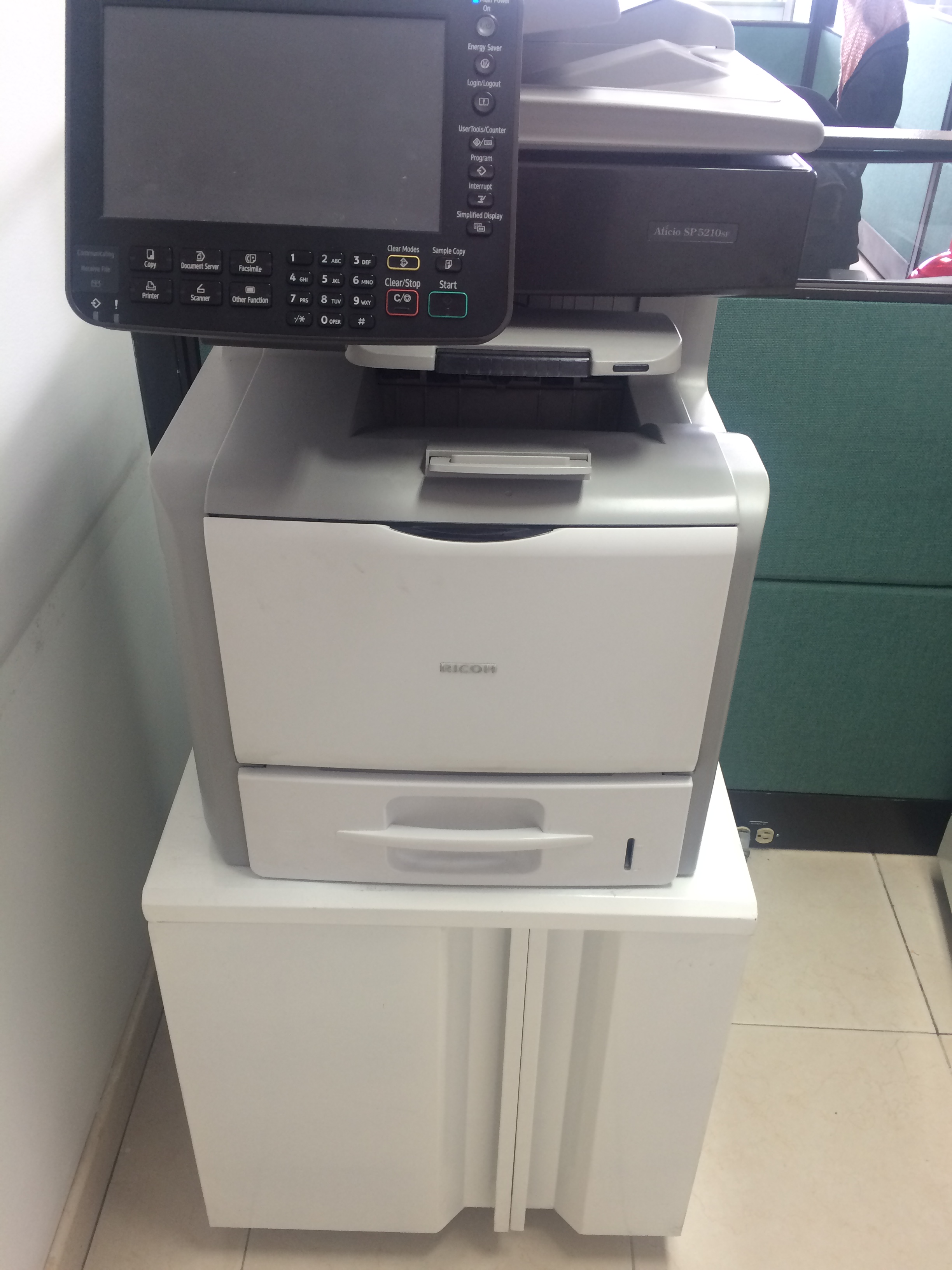 En general todas las impresoras cuentan con este mueble…
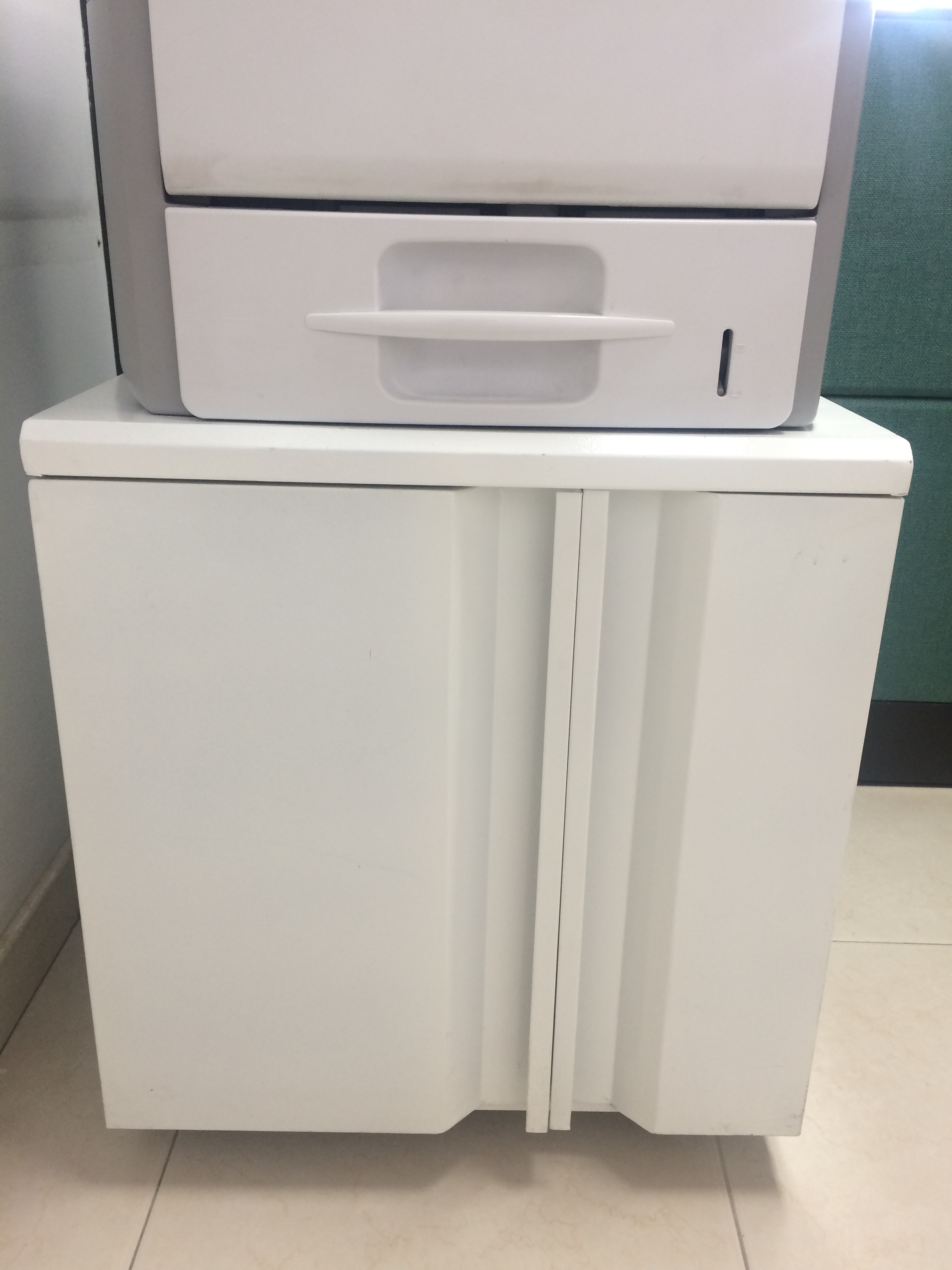 En general todas las impresoras cuentan con este mueble…
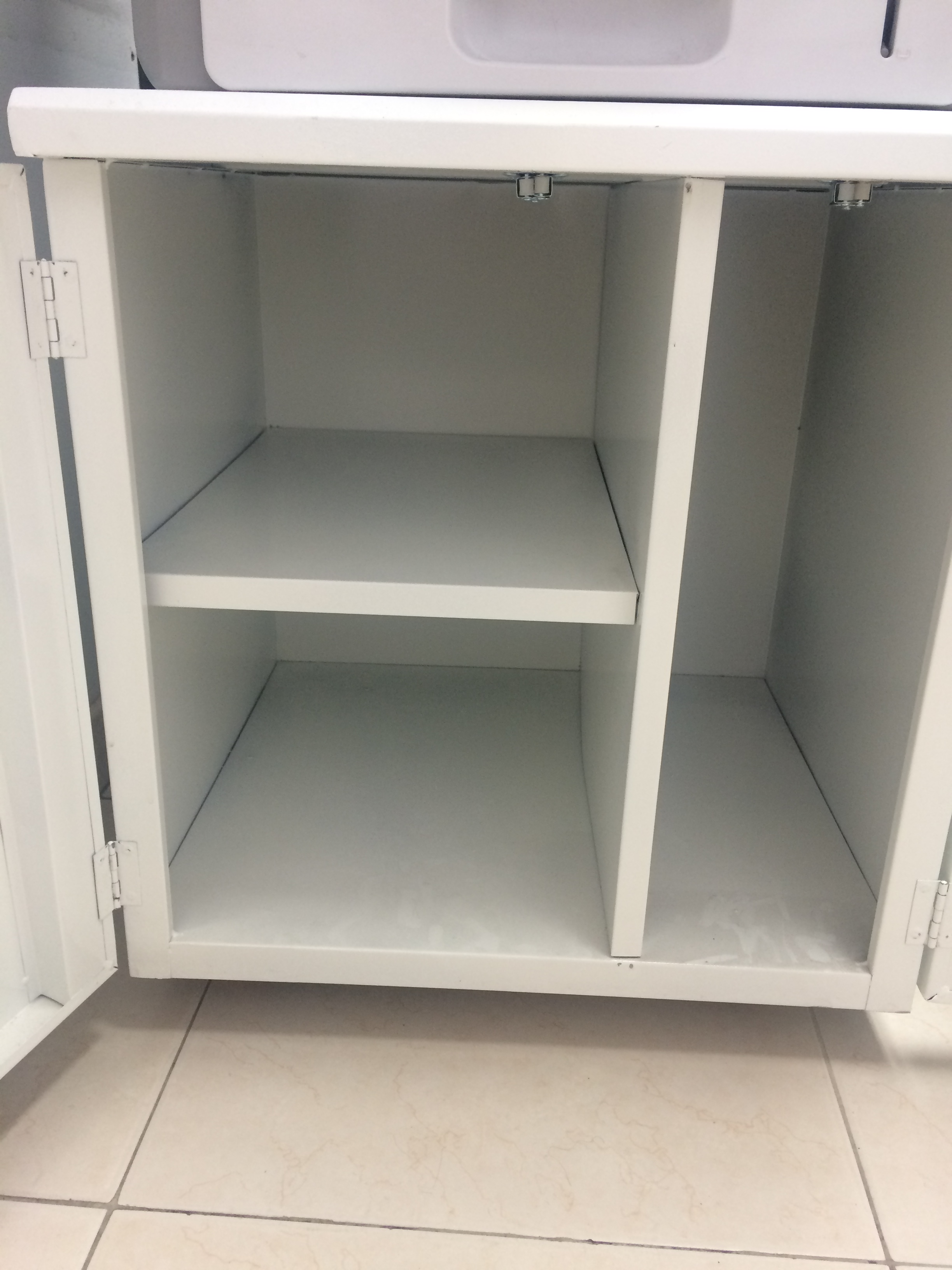 Tiene las siguientes funcionalidades…
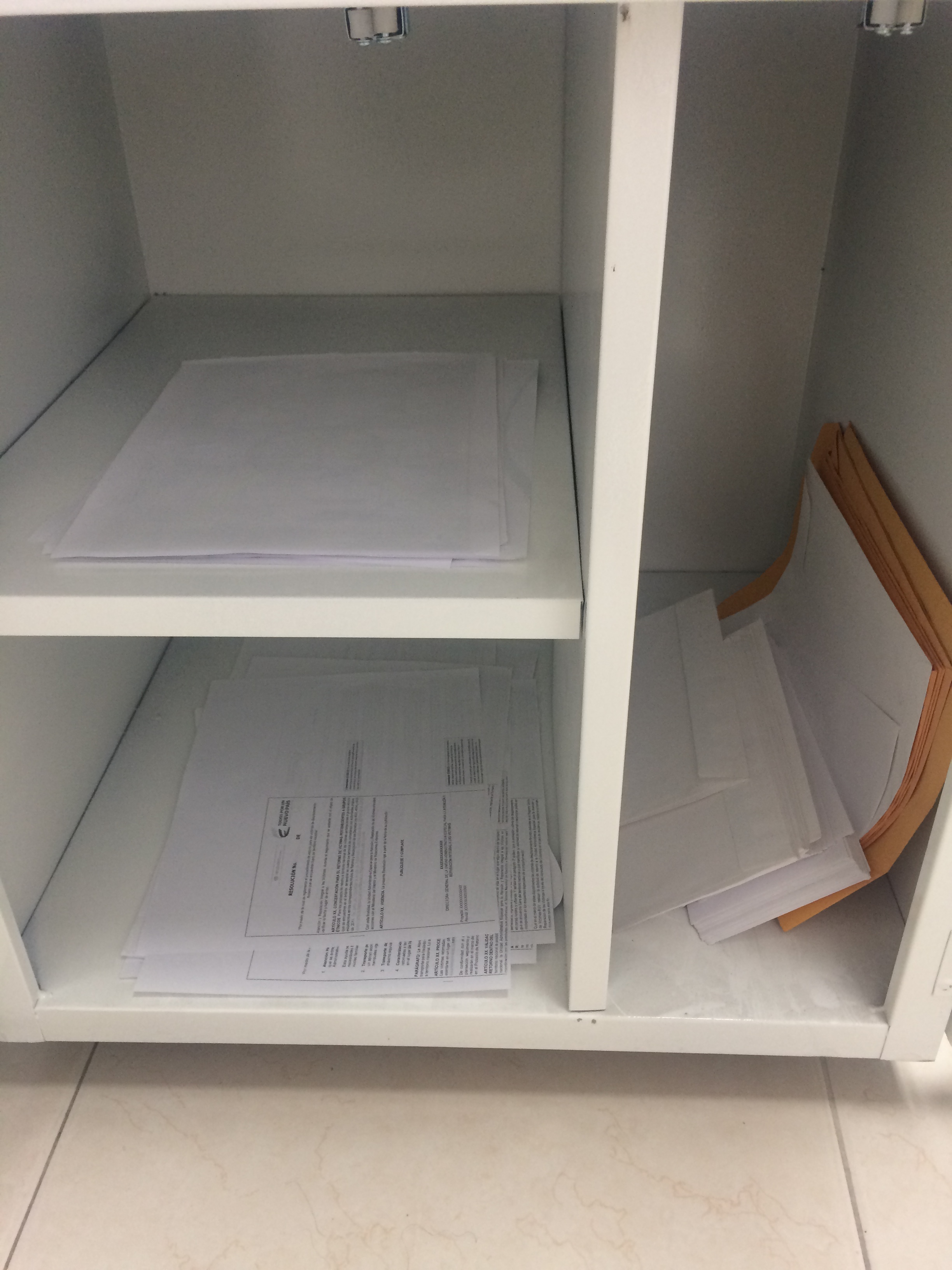 Papel para reutilizar:
Entero, sin arrugas, sin ganchos, limpio… se puede pasar por la impresora otra vez o se puede usar para tomar apuntes.
Papel para reciclar:
Entero, sin arrugas, sin ganchos, limpio, usado por ambas caras, también se puede depositar aquí o en los contenedores grises del punto ecológico.
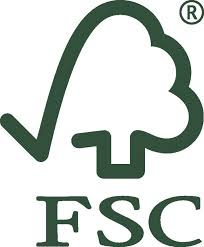 Si bien el papel proviene de fuentes responsables…

En 2015 se consumieron:

24222 resmas

Cada una pesa 2,3 kg

Para un total de 

55,71 toneladas de papel…
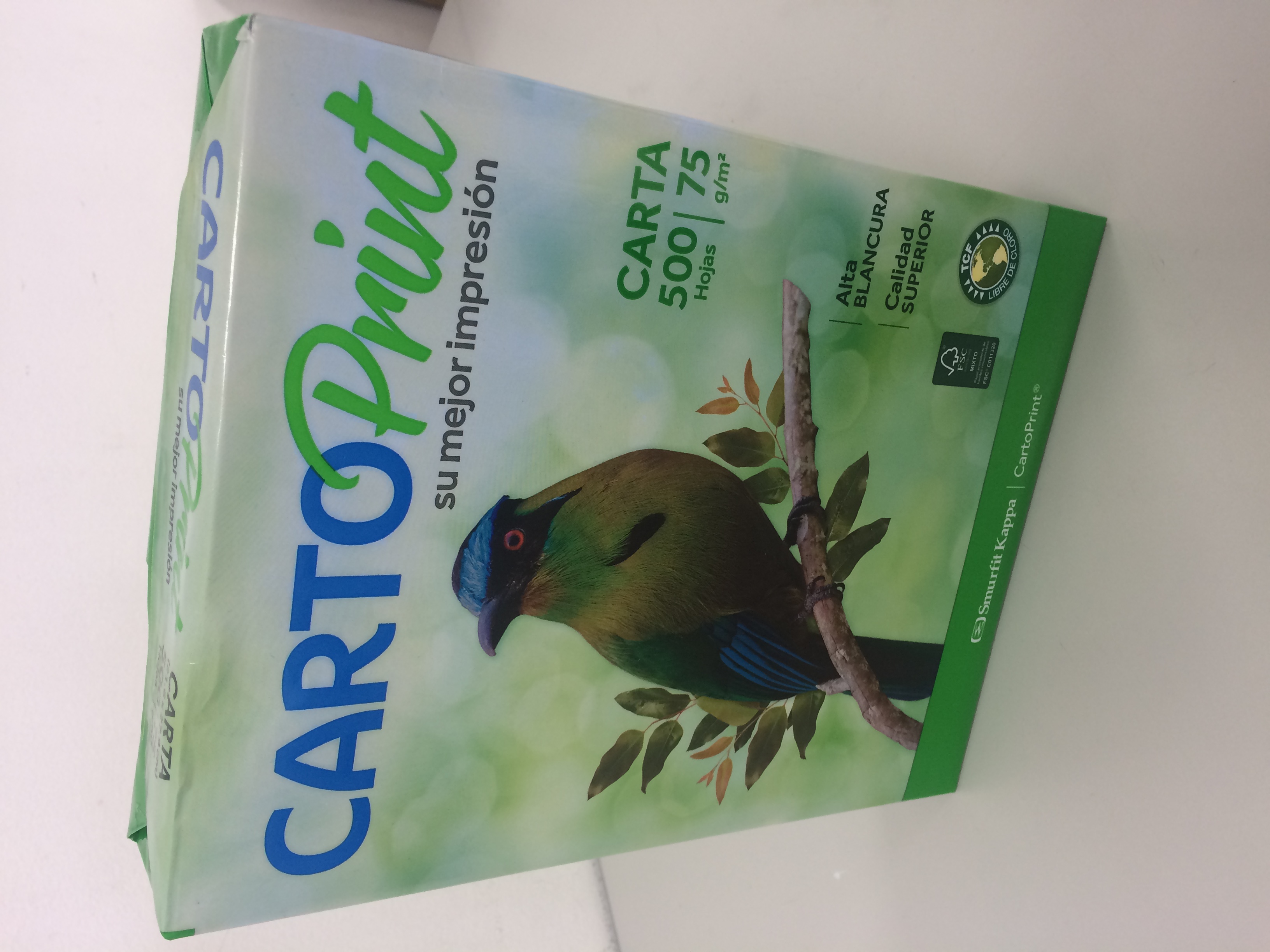